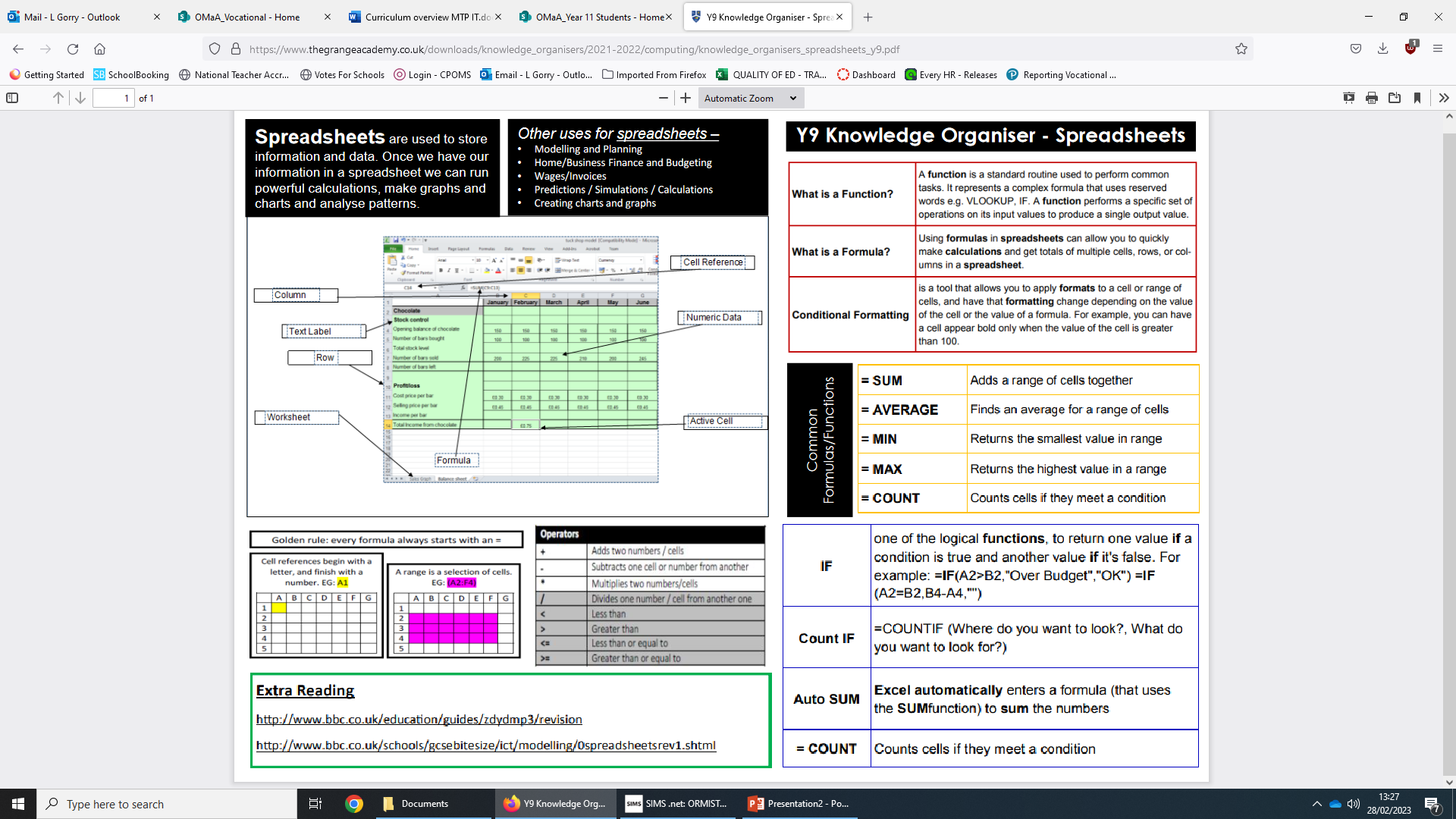 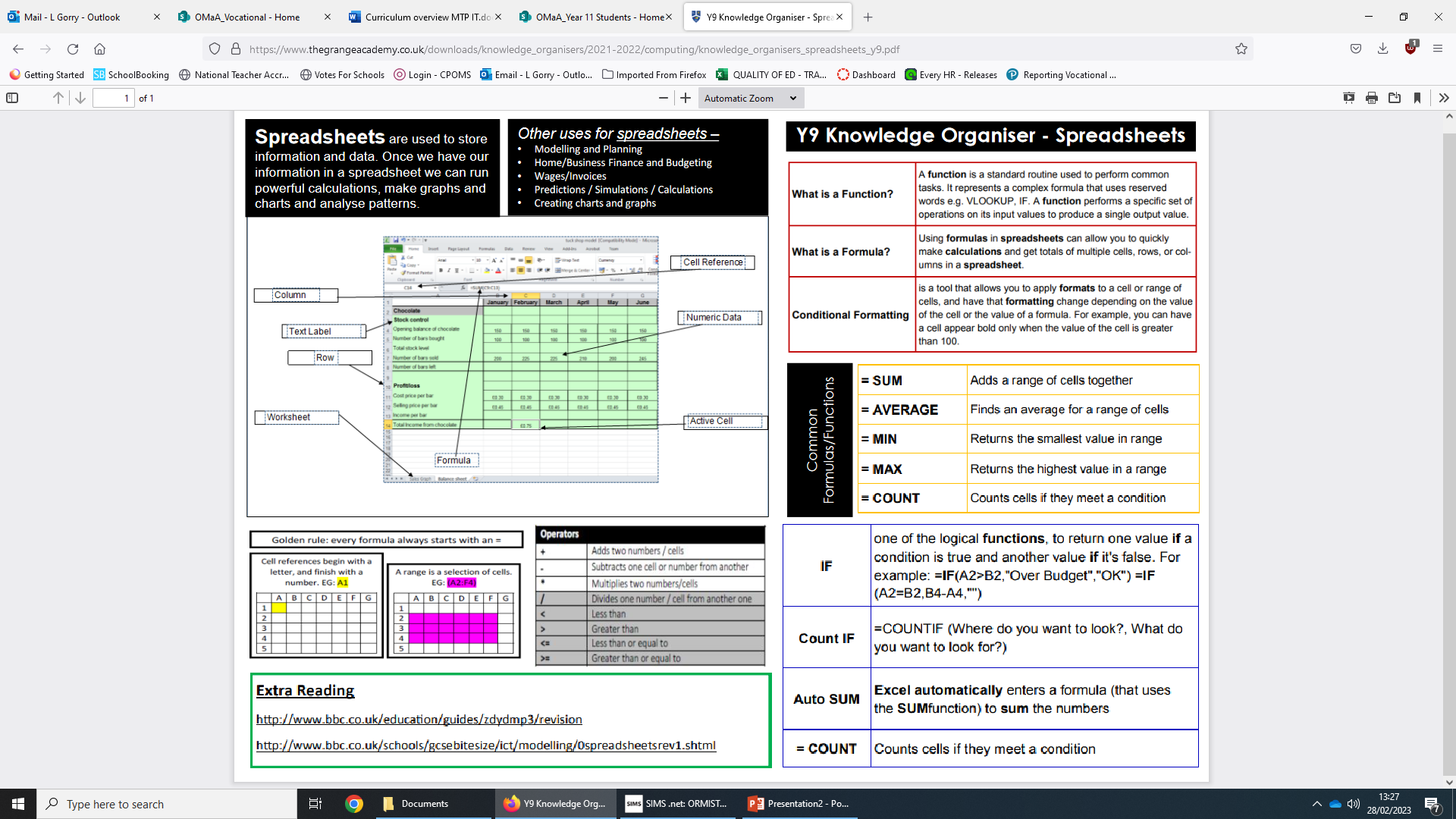 Year 9 IT
Knowledge
Organiser 
Term 5+6
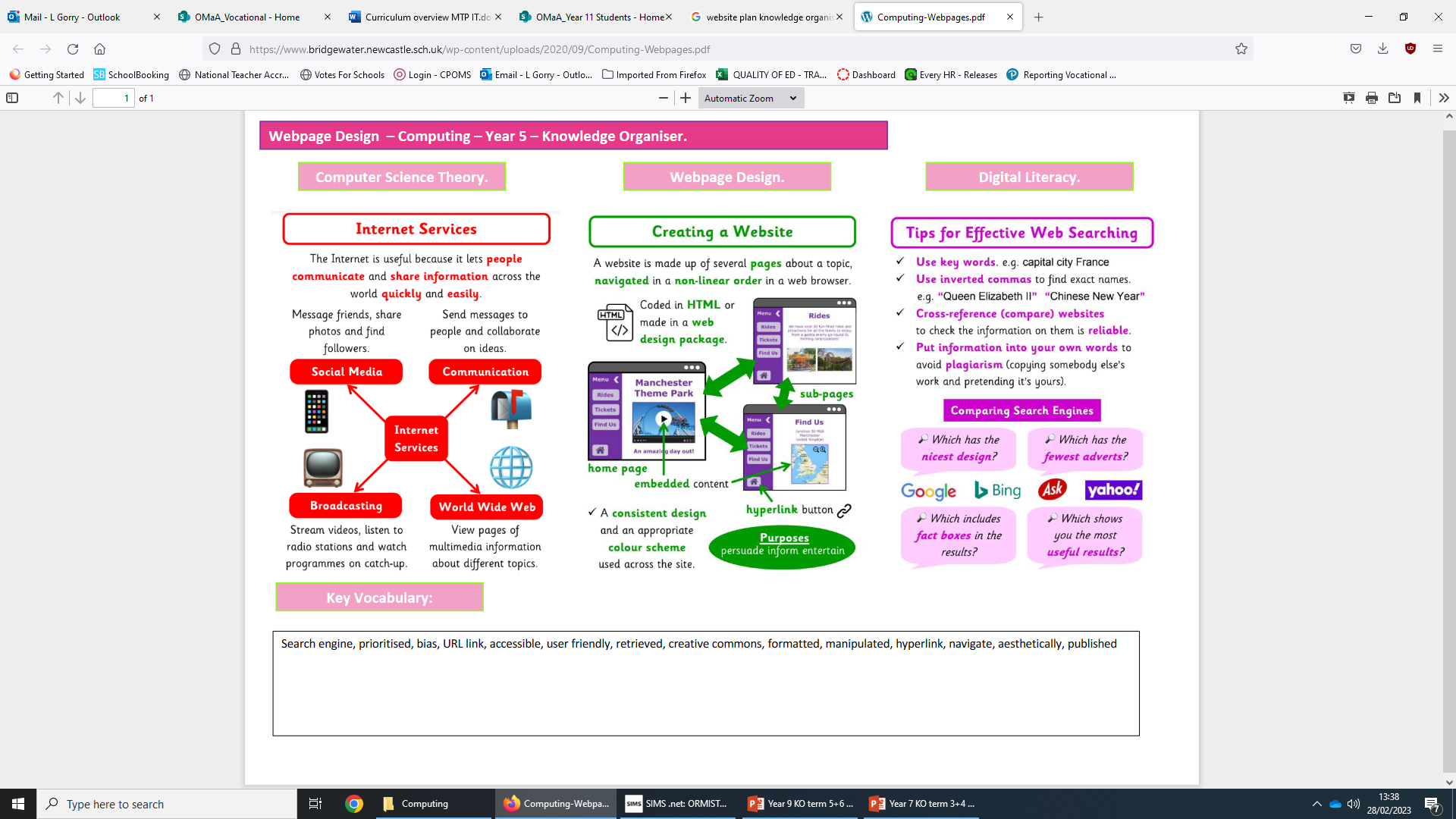 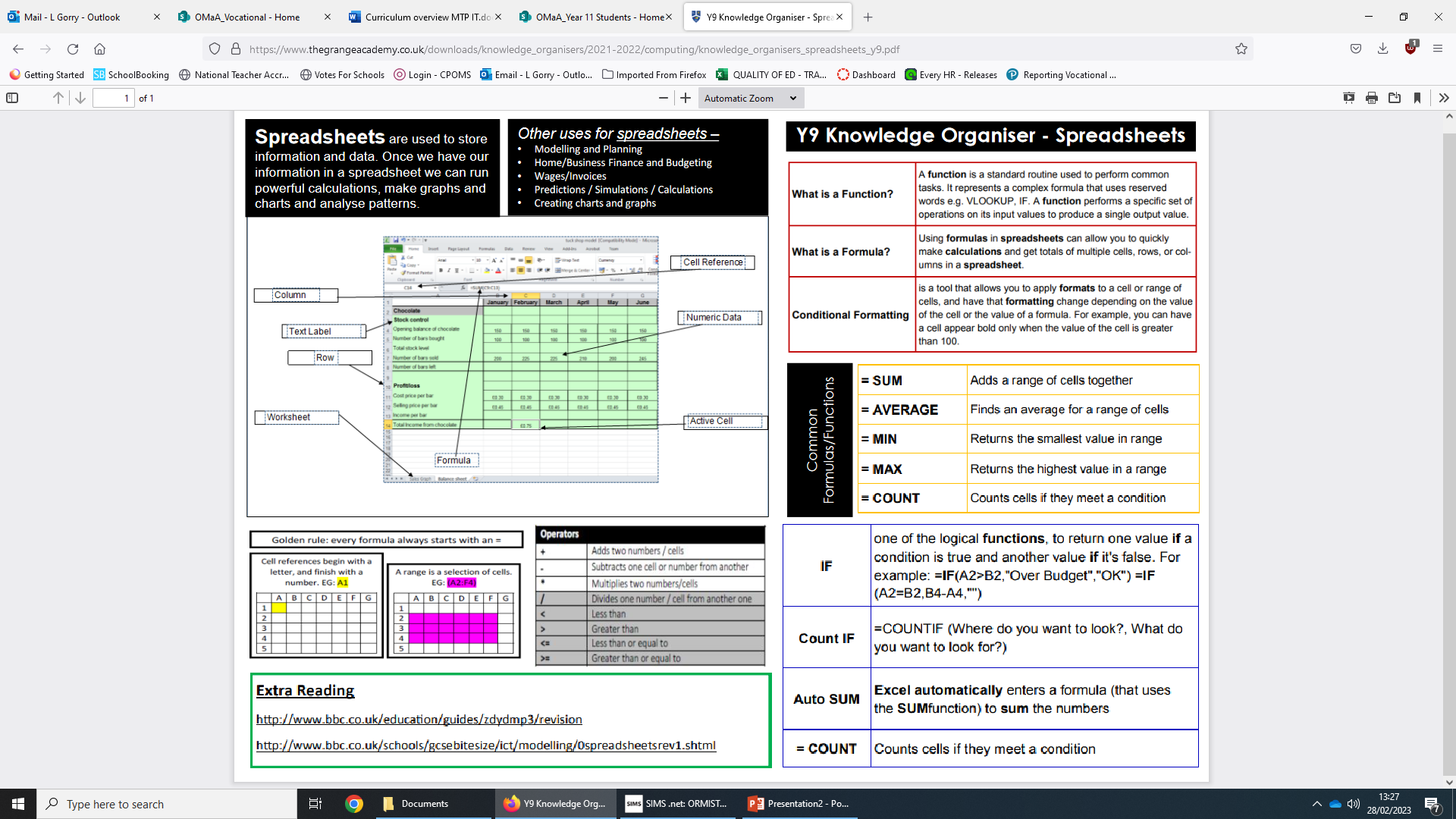 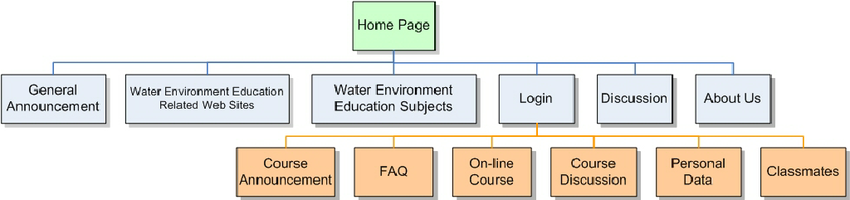